Data rescue and digitization through image recognition
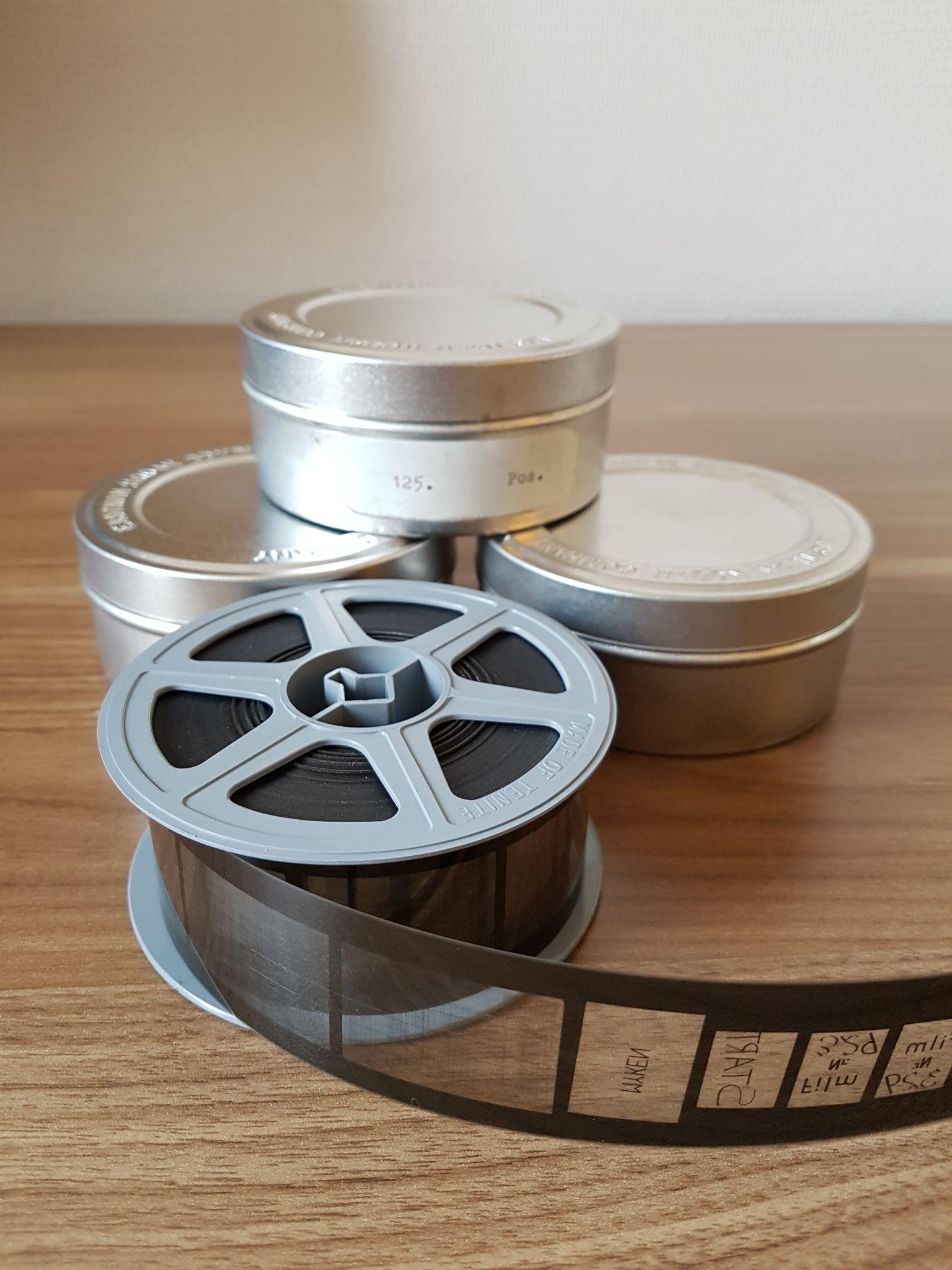 ~70 years (1860 - 1931)
~3.9 million images
Daily data, in monthly sheets
1, 2, 3, 4 or 6 sheets per image
Handwritten
Large variations in image quality
Data rescue and digitization through image recognition
Status
All stations identified (879), and connected to metadata
All years identified
Early experiments on reading actual data
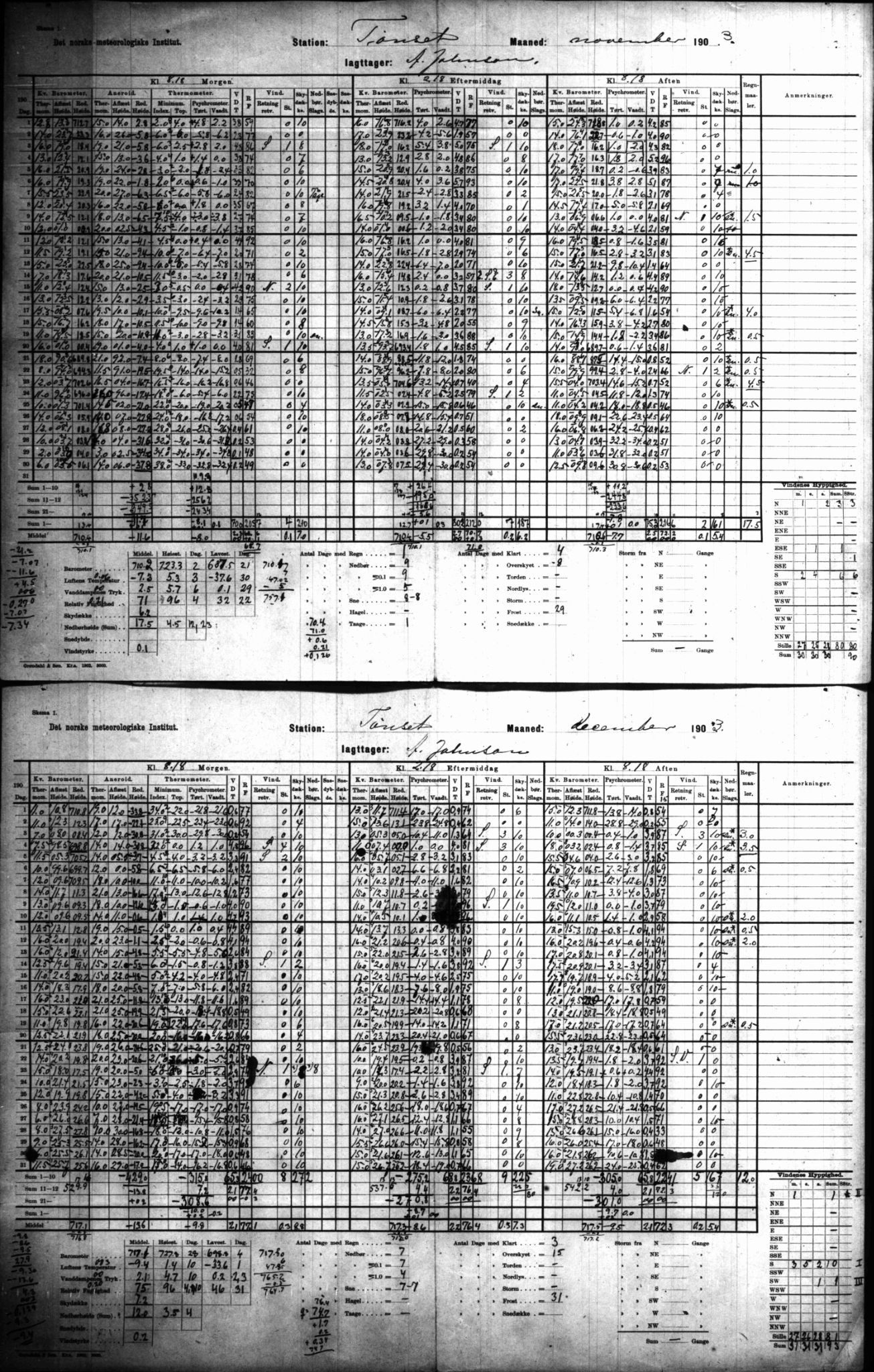